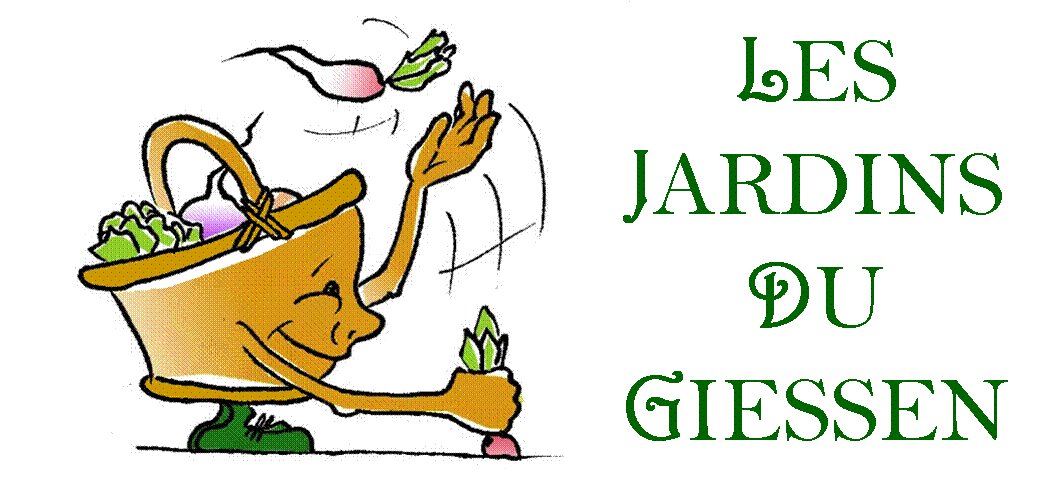 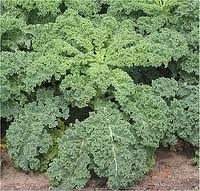 CHOU PLUME
1
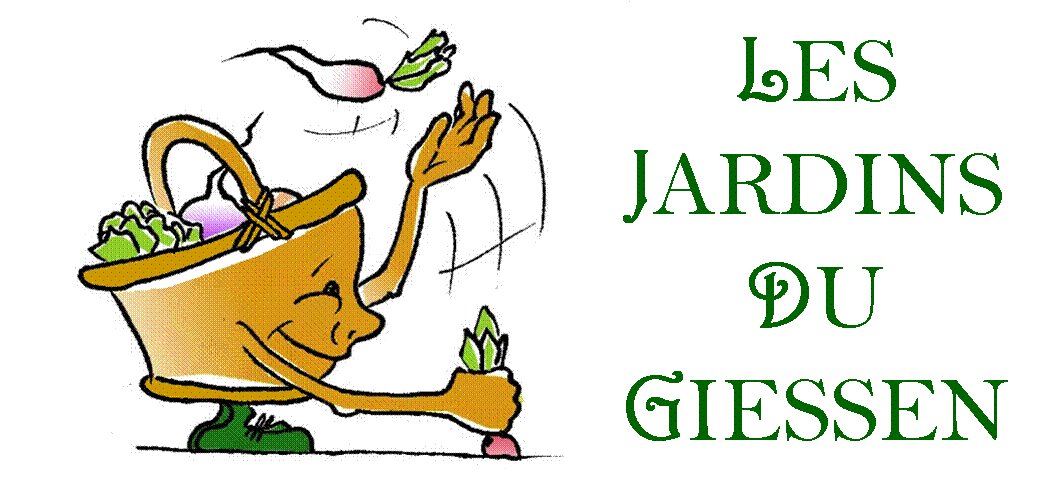 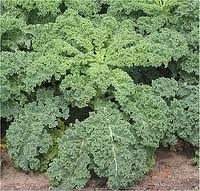 CHOU PLUME
SALADE DE CHOU PLUME AUX NOIX
	Ingrédients :		- du chou plume
	 		- 3 échalotes
	 		- 150 g de lard fumé 
	 		- 100 g de cerneaux de noix
	 		- 2 cuillères à soupe de vinaigre
			- poivre
	Couper les feuilles en fines lamelles.  Réserver.
	Couper le lard en tous petits morceaux. Les faire fondre dans une poêle pendant 10 minutes en remuant souvent. Ajouter l’échalote hachée et le vinaigre. Oter du feu.
	Mettre cette sauce sur le chou et mélanger longuement en ajoutant les noix.
Recette
2
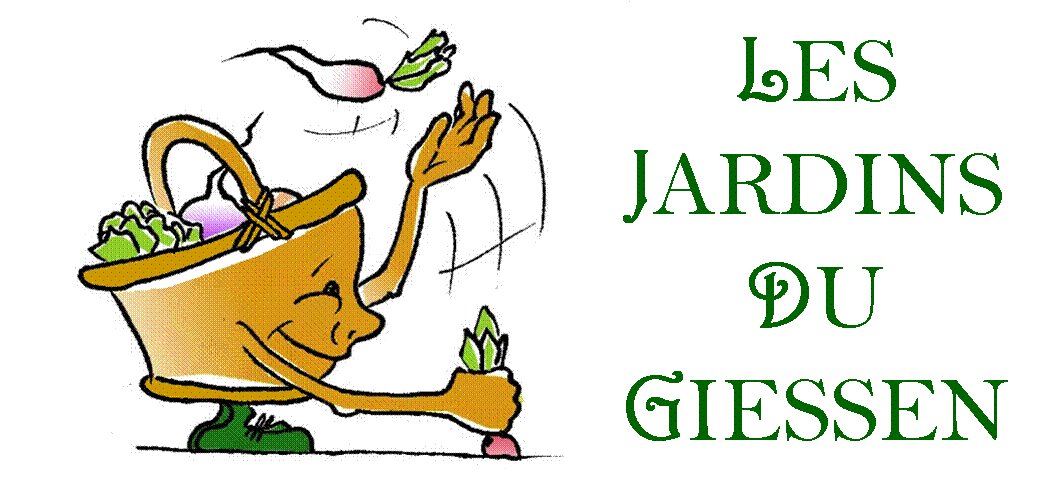 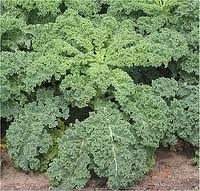 CHOU PLUME
Recette
Recette
3